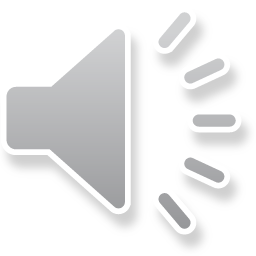 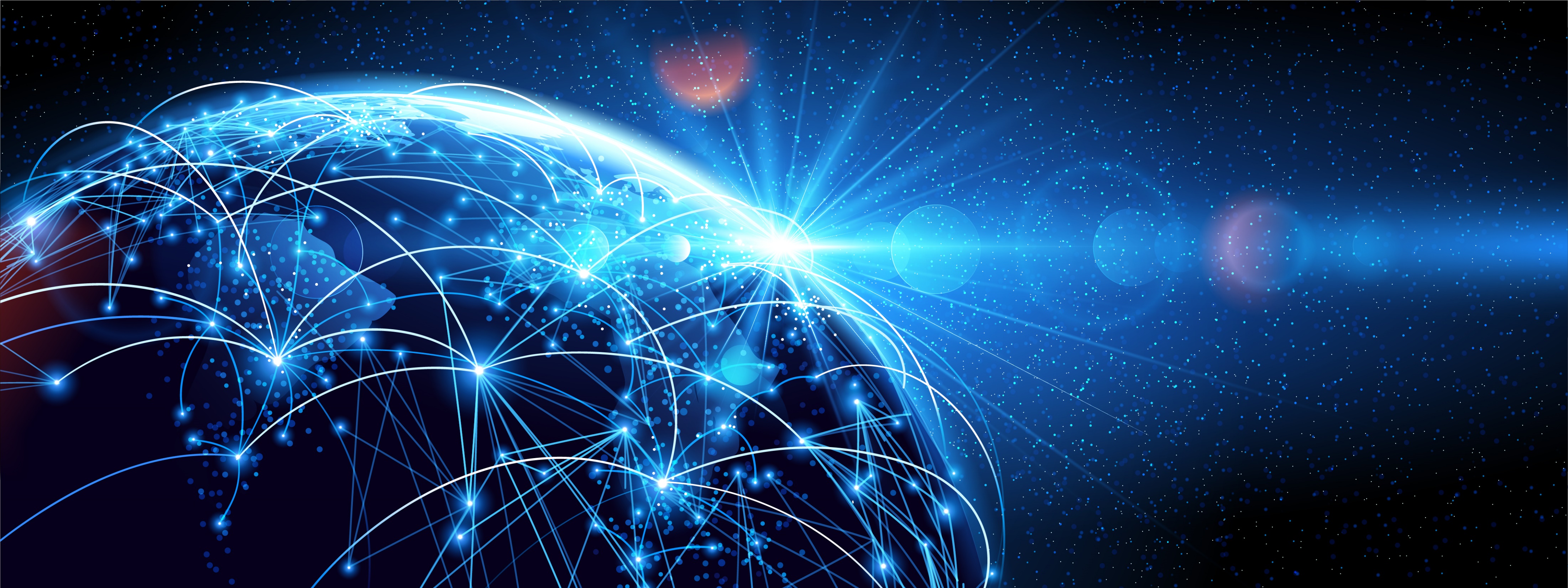 科幻恢弘大气汇报总结模板
汇报人：豹疯语演示
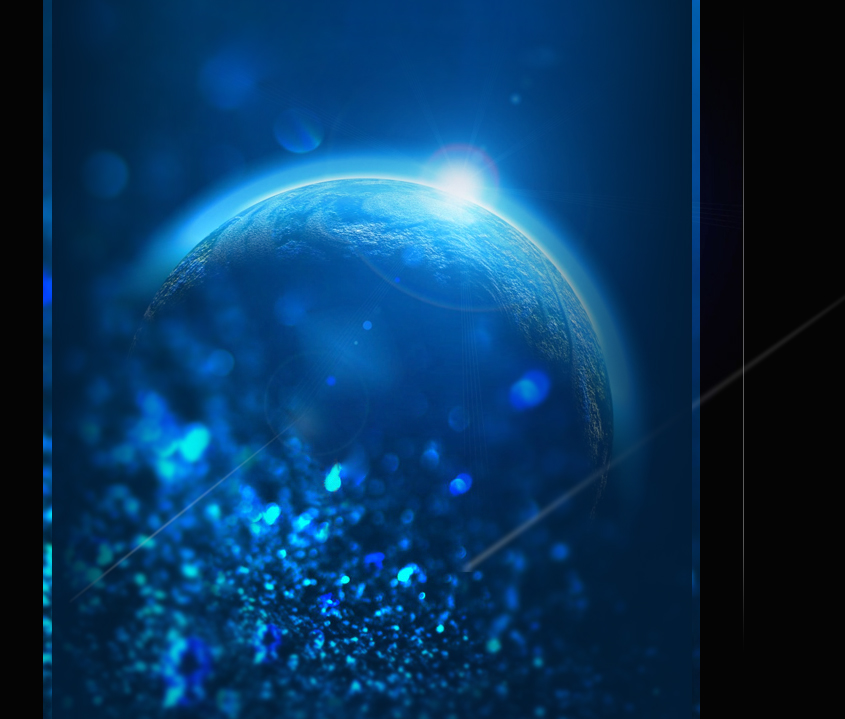 Contents
PART THREE
PART FOUR
点击添加标题
点击添加标题
PART TWO
PART ONE
点击添加标题
点击添加标题
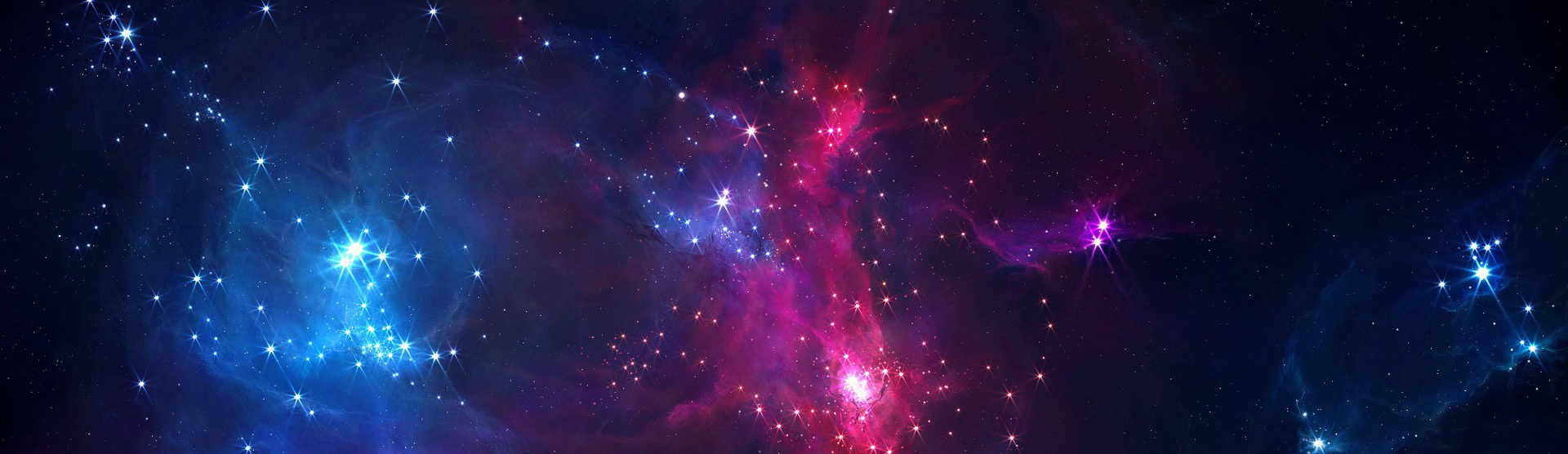 PART ONE
点击添加标题
点击添加标题
45,323
点击添加标题
23
134
456
1349
关键词
关键词
关键词
关键词
此部分内容作为文字排版占位显示（建议使用主题字体）
此部分内容作为文字排版占位显示（建议使用主题字体）
此部分内容作为文字排版占位显示（建议使用主题字体）
此部分内容作为文字排版占位显示（建议使用主题字体）
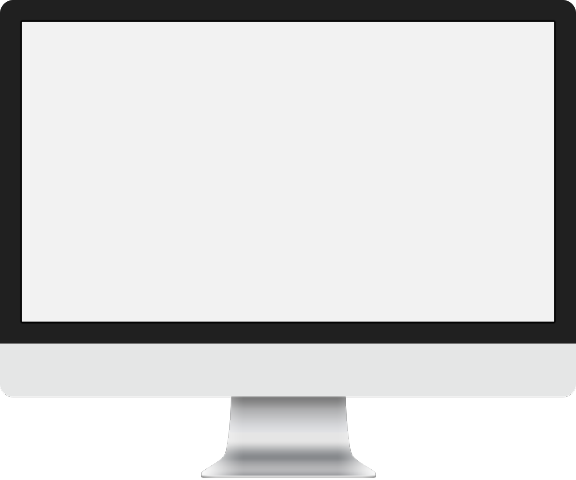 12,323
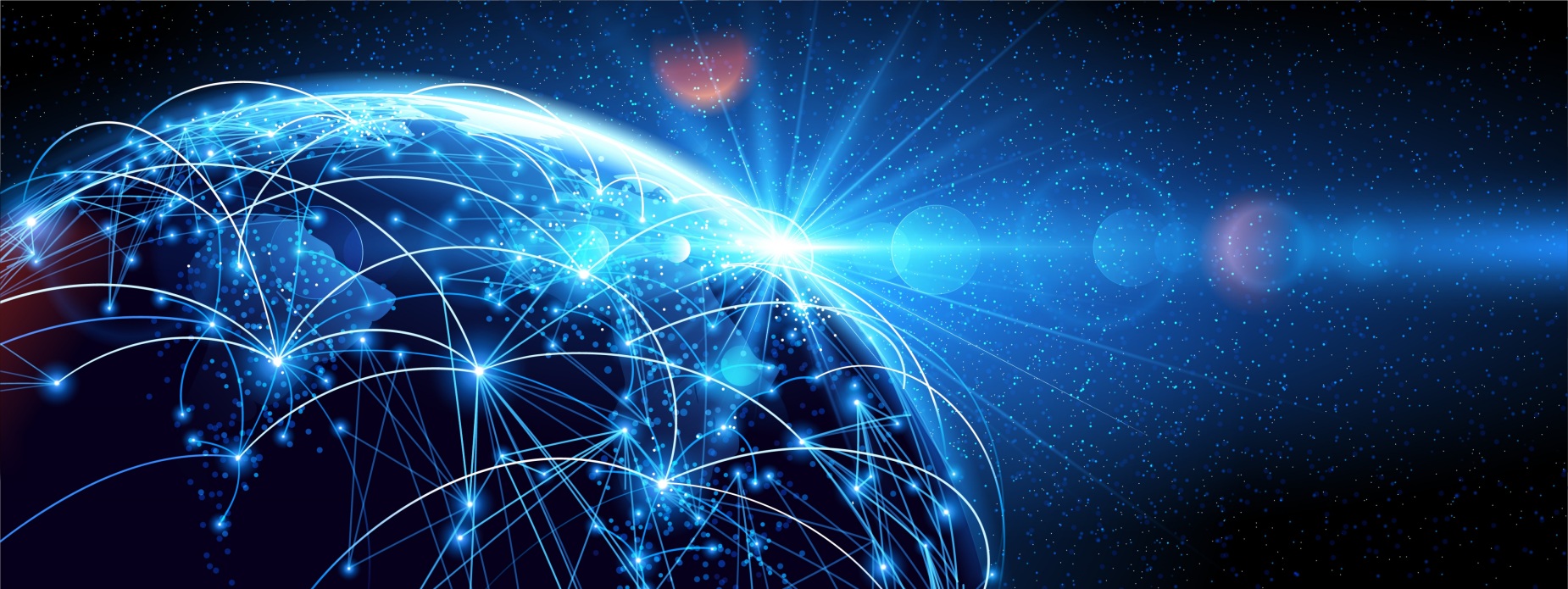 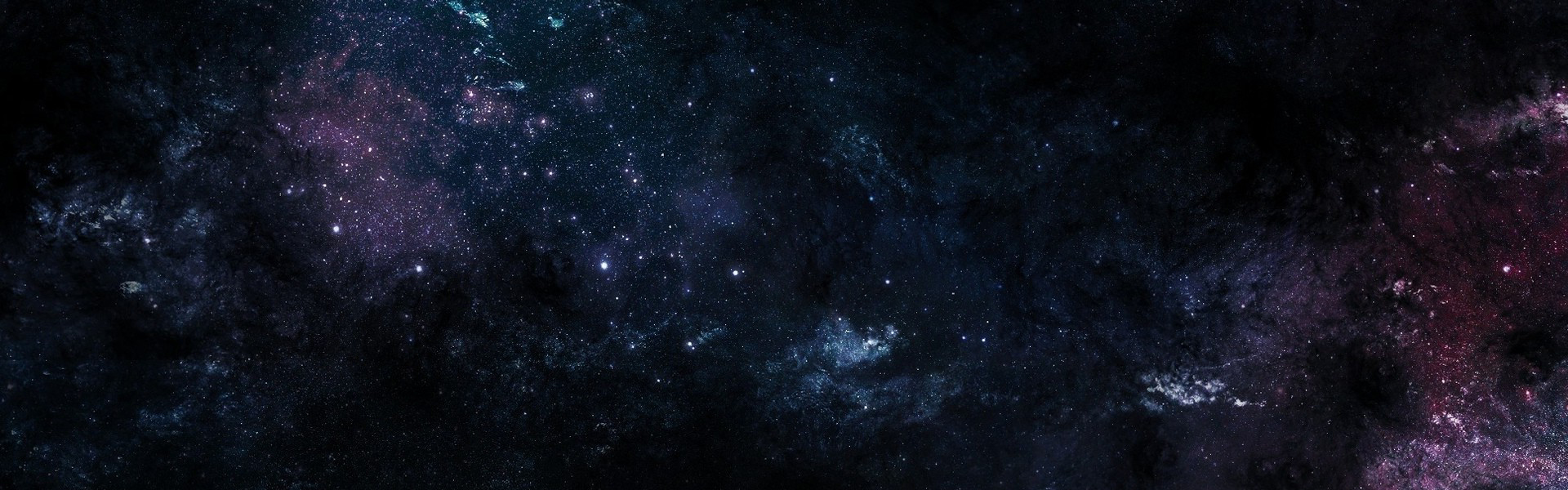 PART TWO
点击添加标题
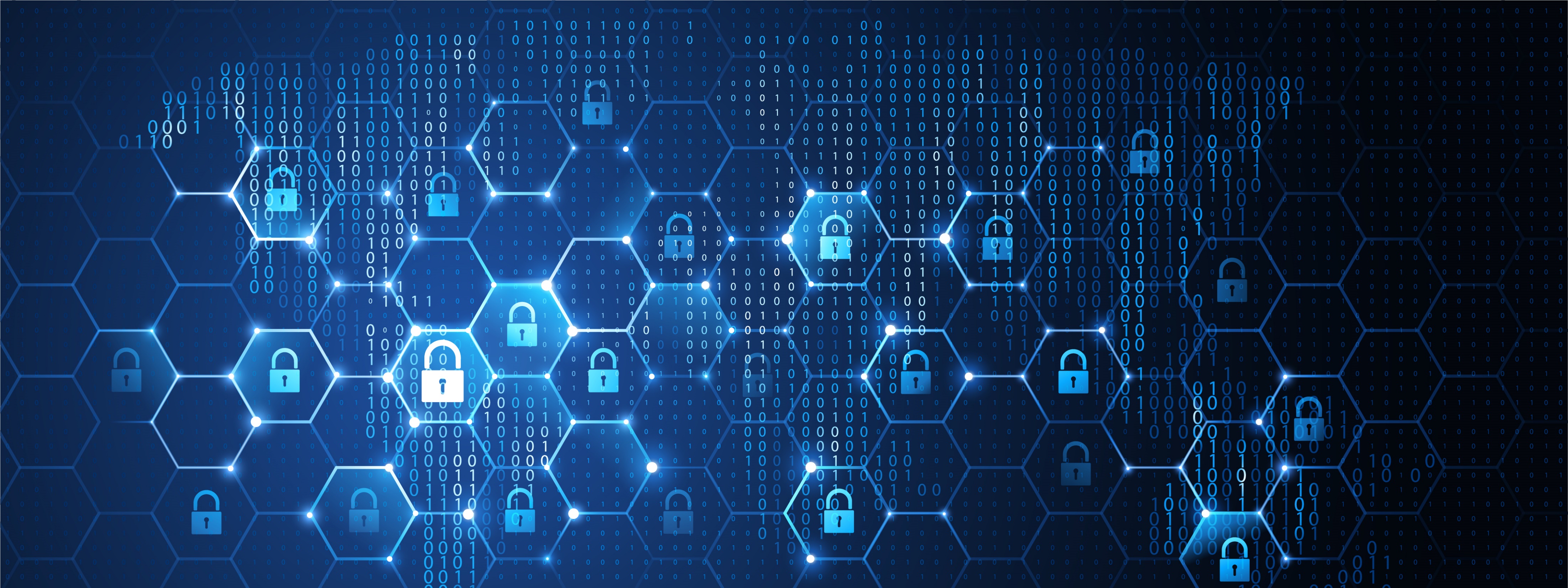 点击添加标题
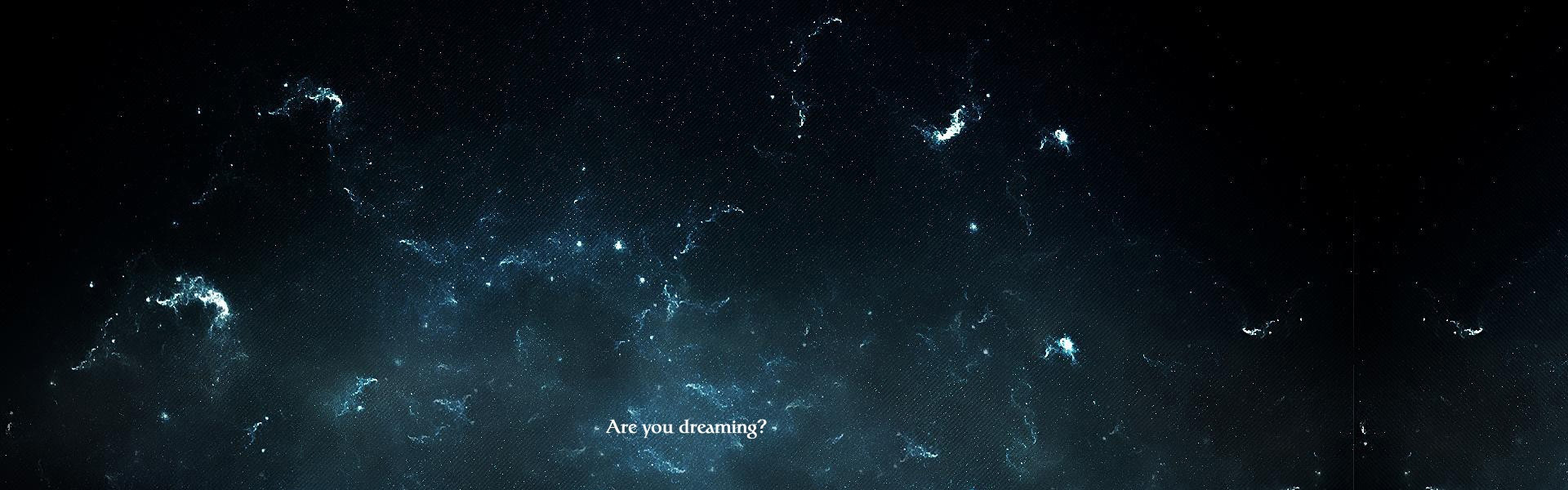 标题
标题文本预设
标题文本预设
标题文本预设
此部分内容作为文字排版占位显示（建议使用主题字体）
此部分内容作为文字排版占位显示（建议使用主题字体）
此部分内容作为文字排版占位显示（建议使用主题字体）
点击添加标题
标题文本预设
此部分内容作为文字排版占位显示（建议使用主题字体）。如需更改请在（设置形状格式）菜单下（文本选项）中调整。此部分内容作为文字排版占位显示（建议使用主题字体）。如需更改请在（设置形状格式）菜单下（文本选项）中调整
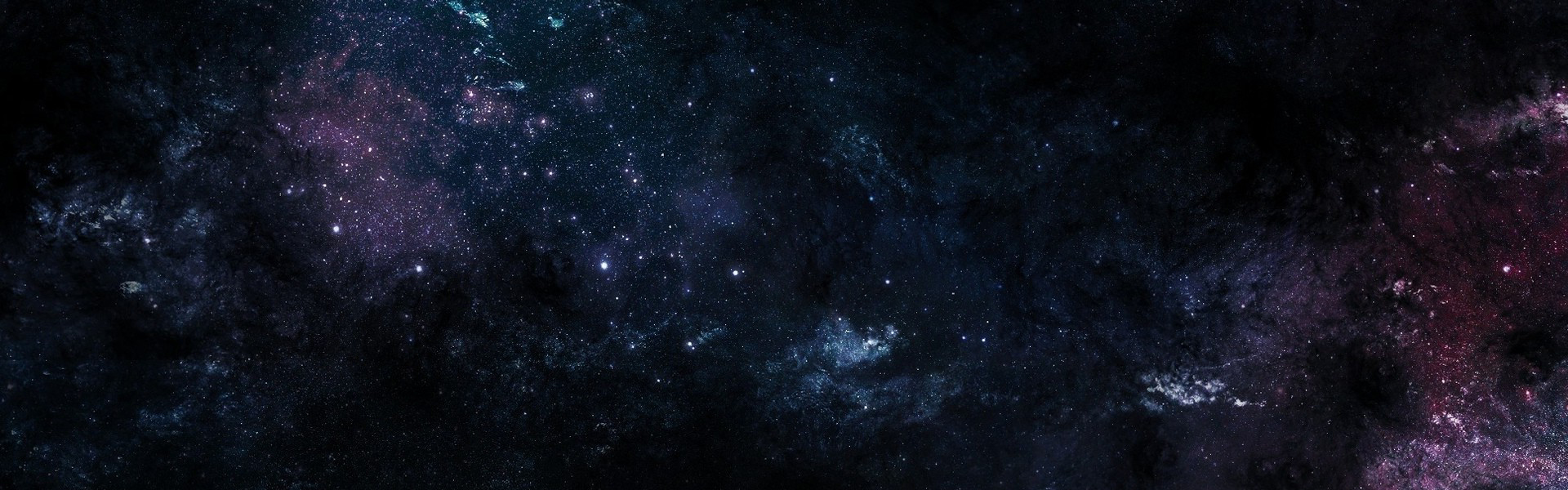 标题文本预设
标题文本预设
此部分内容作为文字排版占位显示（建议使用主题字体）如需更改请在（设置形状格式）菜单下（文本选项）中调整。
标题文本预设
此部分内容作为文字排版占位显示（建议使用主题字体）如需更改请在（设置形状格式）菜单下（文本选项）中调整。
点击添加标题
80%
标题文本预设
80%
标题文本预设
标题文本预设
此部分内容作为文字排版占位显示（建议使用主题字体）
如需更改请在（设置形状格式）菜单下（文本选项）中调整。
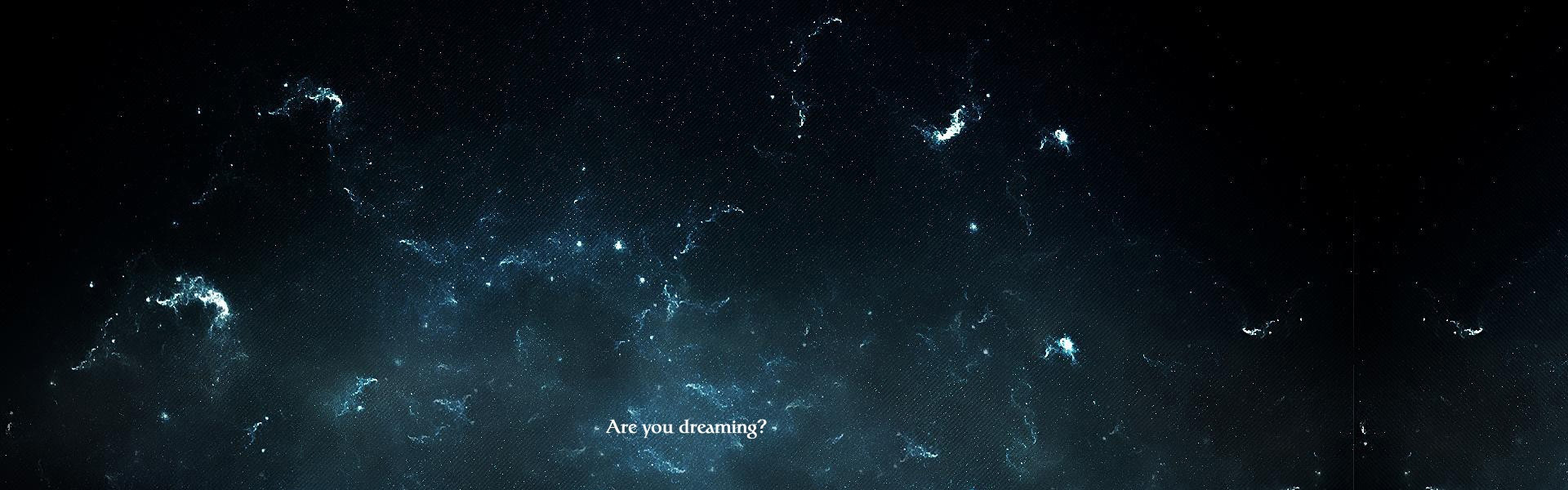 PART THREE
点击添加标题
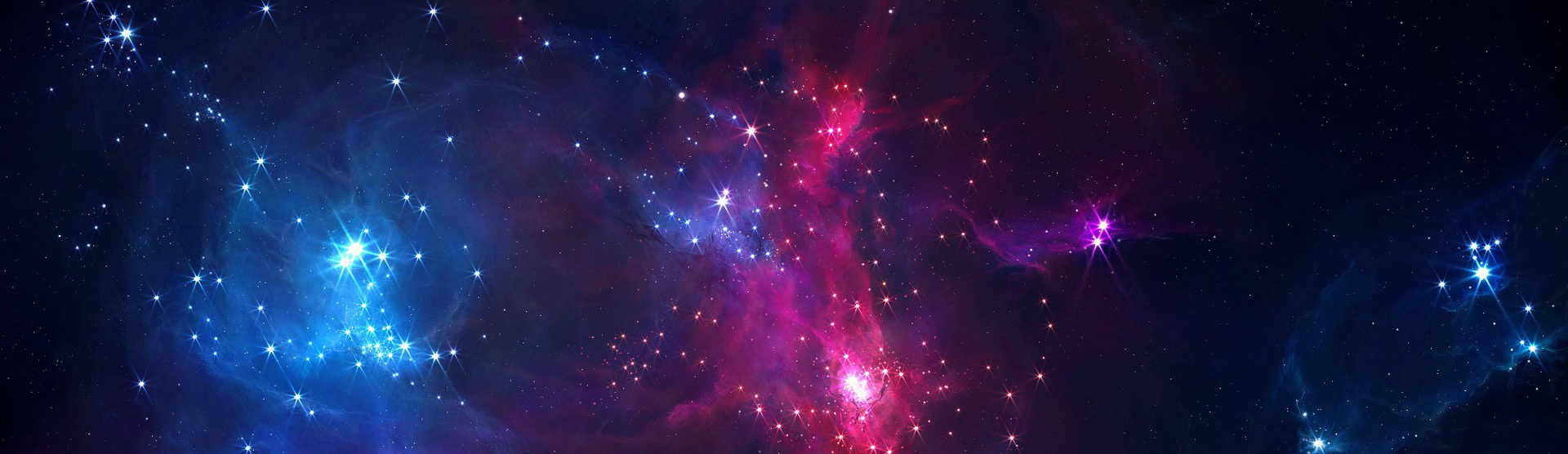 点击添加标题
此部分内容作为文字排版占位显示（建议使用主题字体）
此部分内容作为文字排版占位显示（建议使用主题字体）如需更改请在（设置形状格式）菜单下（文本选项）中调整
此部分内容作为文字排版占位显示（建议使用主题字体）
标题文本预设
此部分内容作为文字排版占位显示（建议使用主题字体）
标题文本预设
标题文本预设
此部分内容作为文字排版占位显示（建议使用主题字体）
此部分内容作为文字排版占位显示（建议使用主题字体）
标题文本预设
标题文本预设
此部分内容作为文字排版占位显示（建议使用主题字体）
标题文本预设
此部分内容作为文字排版占位显示（建议使用主题字体）
标题文本预设
此部分内容作为文字排版占位显示（建议使用主题字体）
标题文本预设
此部分内容作为文字排版占位显示（建议使用主题字体）
点击添加标题
此部分内容作为文字排版占位显示
此部分内容作为文字排版占位显示
此部分内容作为文字排版占位显示
点击添加标题
标题文本预设
标题文本预设
此部分内容作为文字排版占位显示（建议使用主题字体）
此部分内容作为文字排版占位显示（建议使用主题字体）
标题文本预设
标题文本预设
标题文本预设
此部分内容作为文字排版占位显示（建议使用主题字体）
此部分内容作为文字排版占位显示（建议使用主题字体）
此部分内容作为文字排版占位显示（建议使用主题字体）
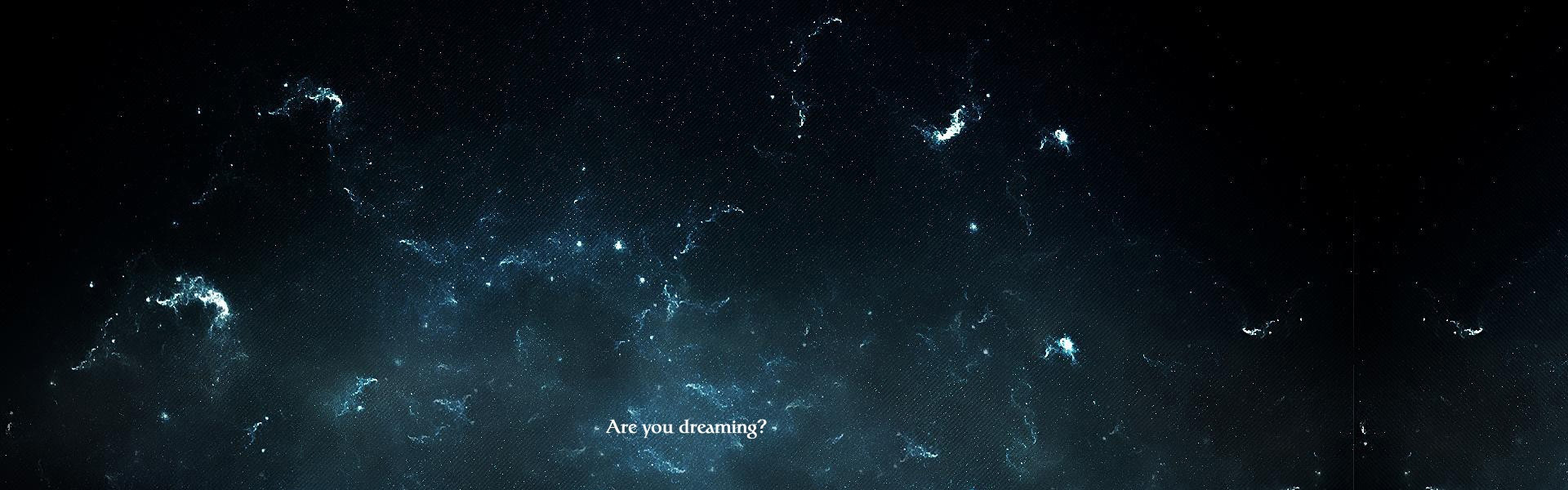 PART FOUR
点击添加标题
点击添加标题
04
01
标题文本预设
标题文本预设
此部分内容作为文字排版占位显示（建议使用主题字体）。
此部分内容作为文字排版占位显示（建议使用主题字体）。
02
05
标题文本预设
标题文本预设
此部分内容作为文字排版占位显示（建议使用主题字体）。
此部分内容作为文字排版占位显示（建议使用主题字体）。
06
03
标题文本预设
标题文本预设
此部分内容作为文字排版占位显示（建议使用主题字体）。
此部分内容作为文字排版占位显示（建议使用主题字体）。
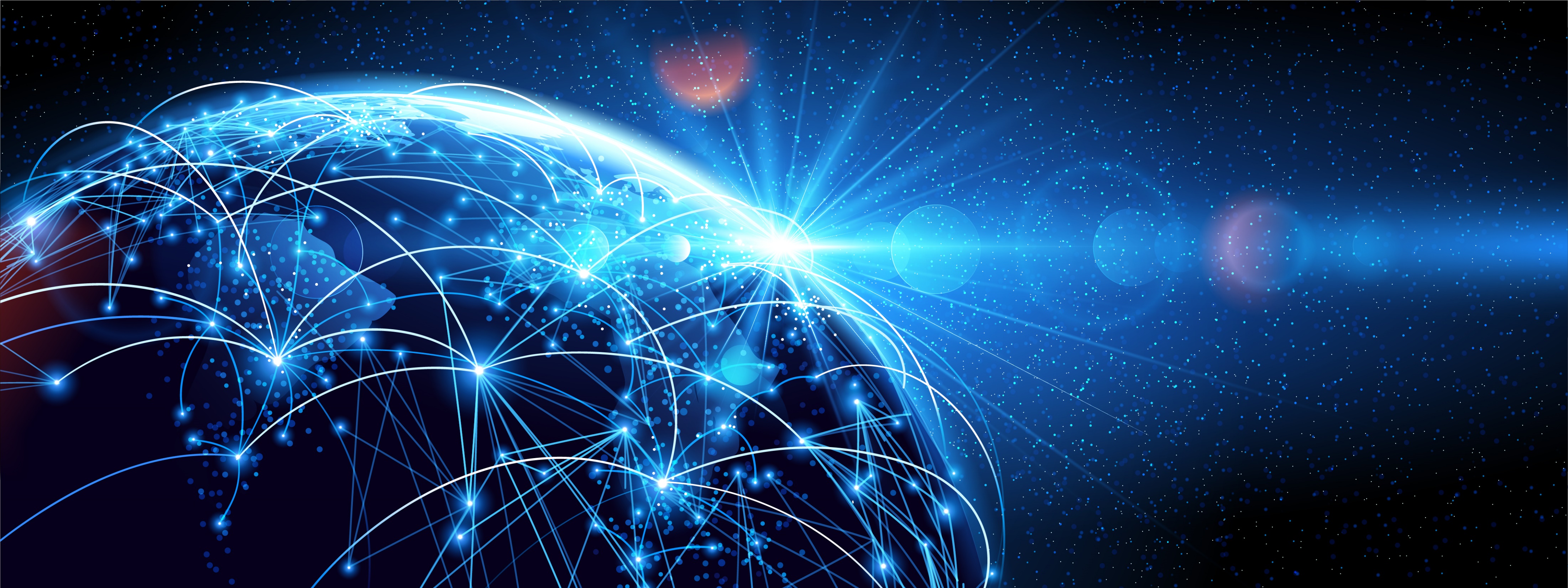 THANKS
汇报人：豹疯语演示
@豹疯语演示
设计规范（中文）：造字工房悦黑体验版常规体
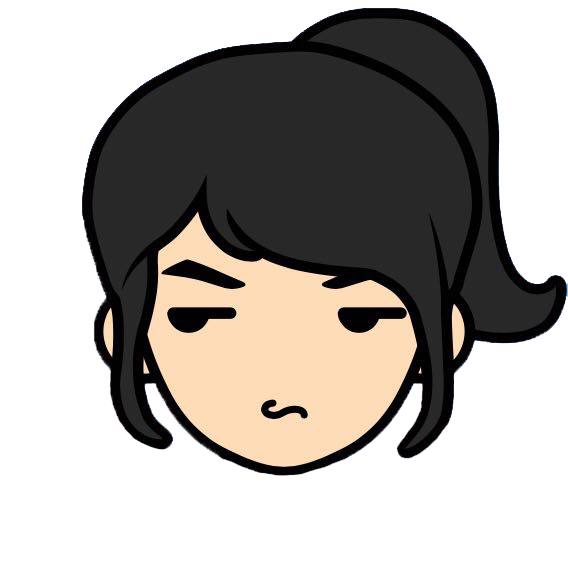 设计规范（英文）：Segoe Print
设计规范（数字）：Arial Black
使用前请先自行下载安装字体，否则可能造成显示不当
字体下载地址：百度搜索——求字体网等